Защитники Руси.
Слава русской стороне!
Слава русской старине!
И про эту старину
Я рассказывать начну,
Чтобы дети знать могли
О делах родной земли.
Курагинский МБДОУ № 9 «Алёнушка»
Автор: Канзерова О. В.
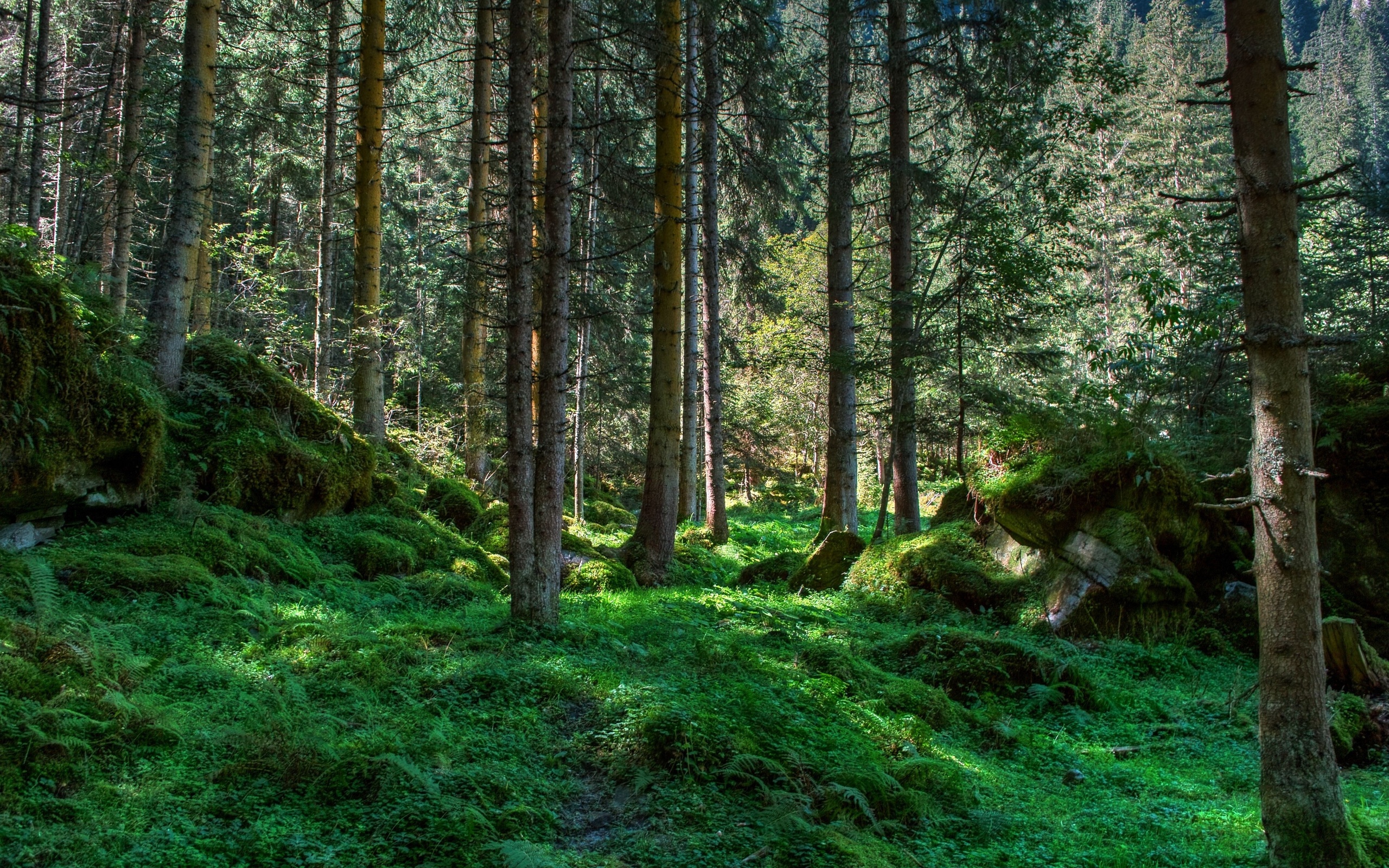 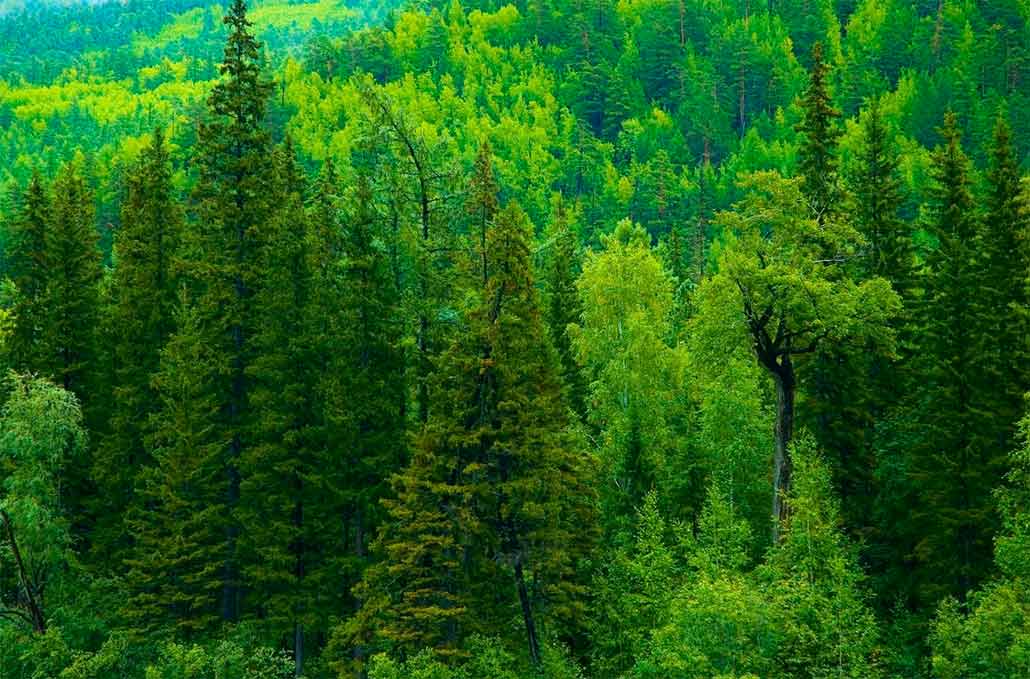 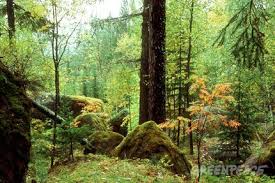 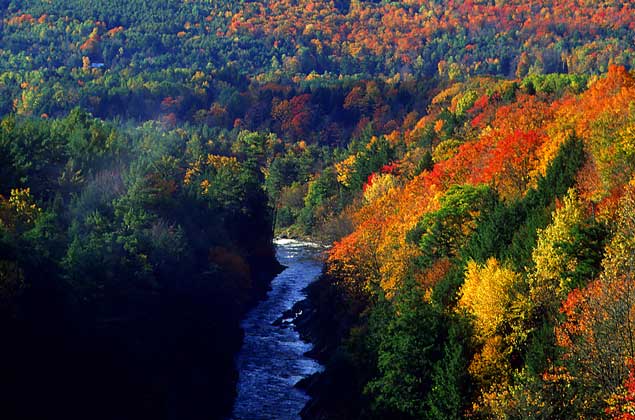 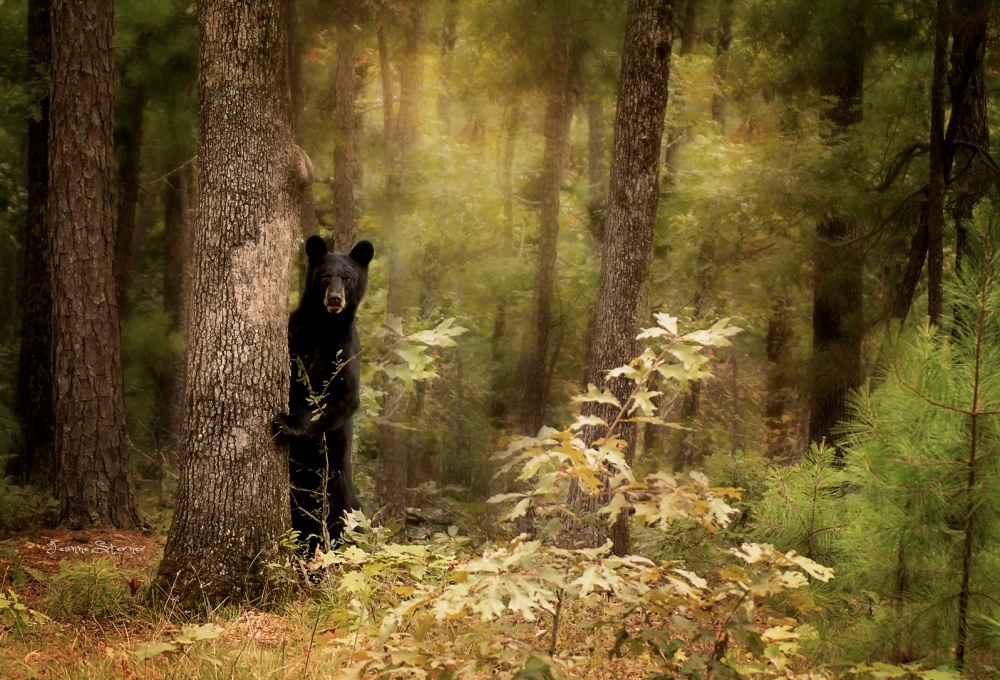 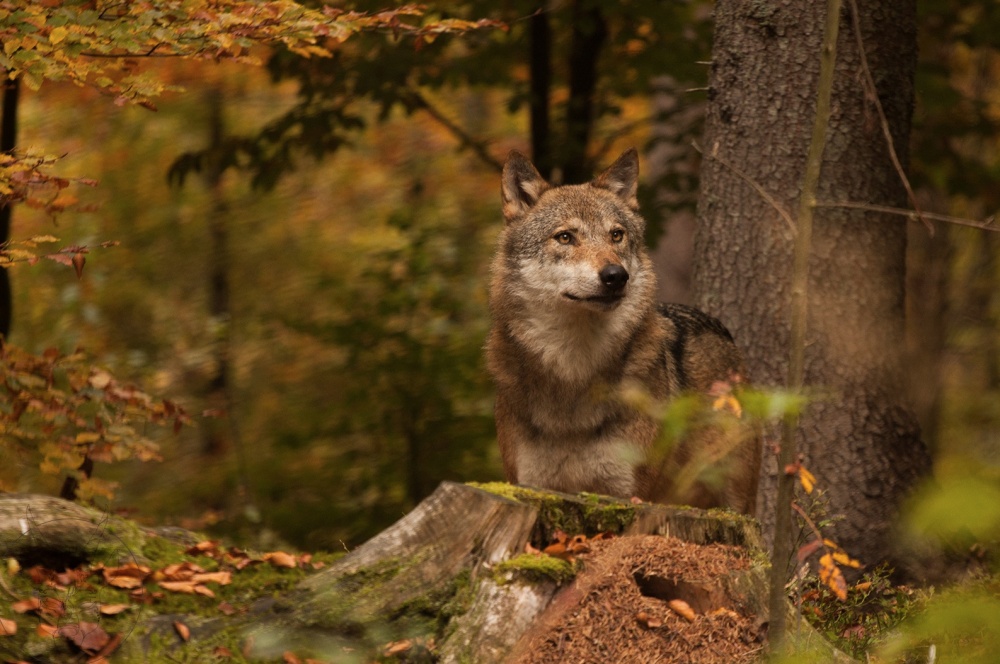 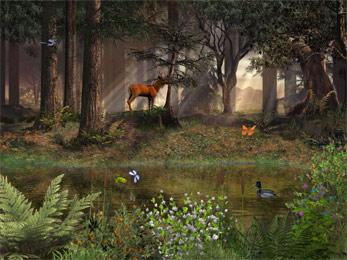 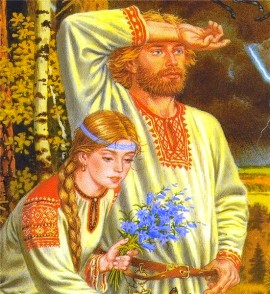 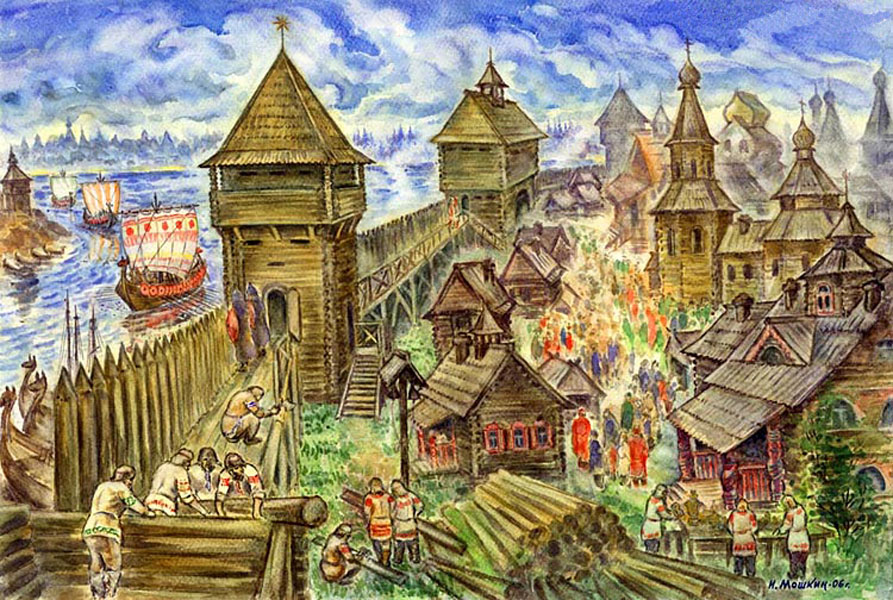 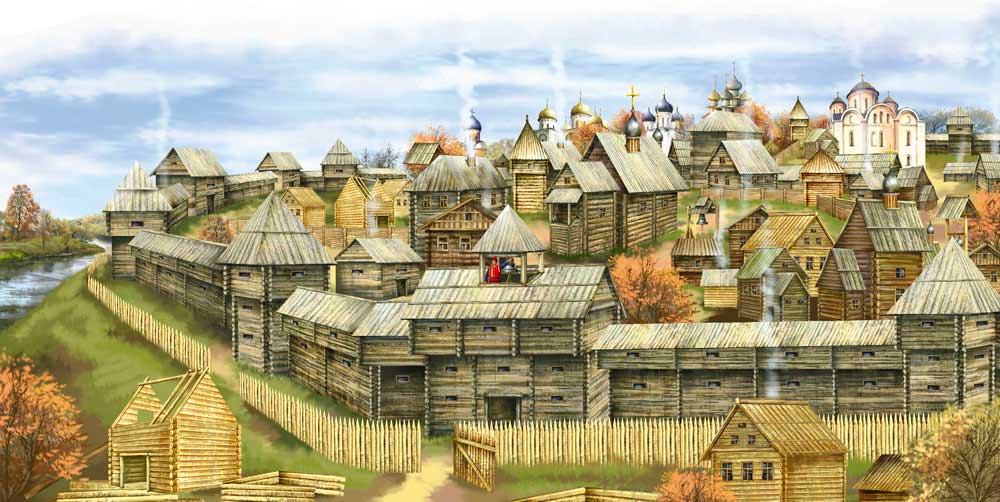 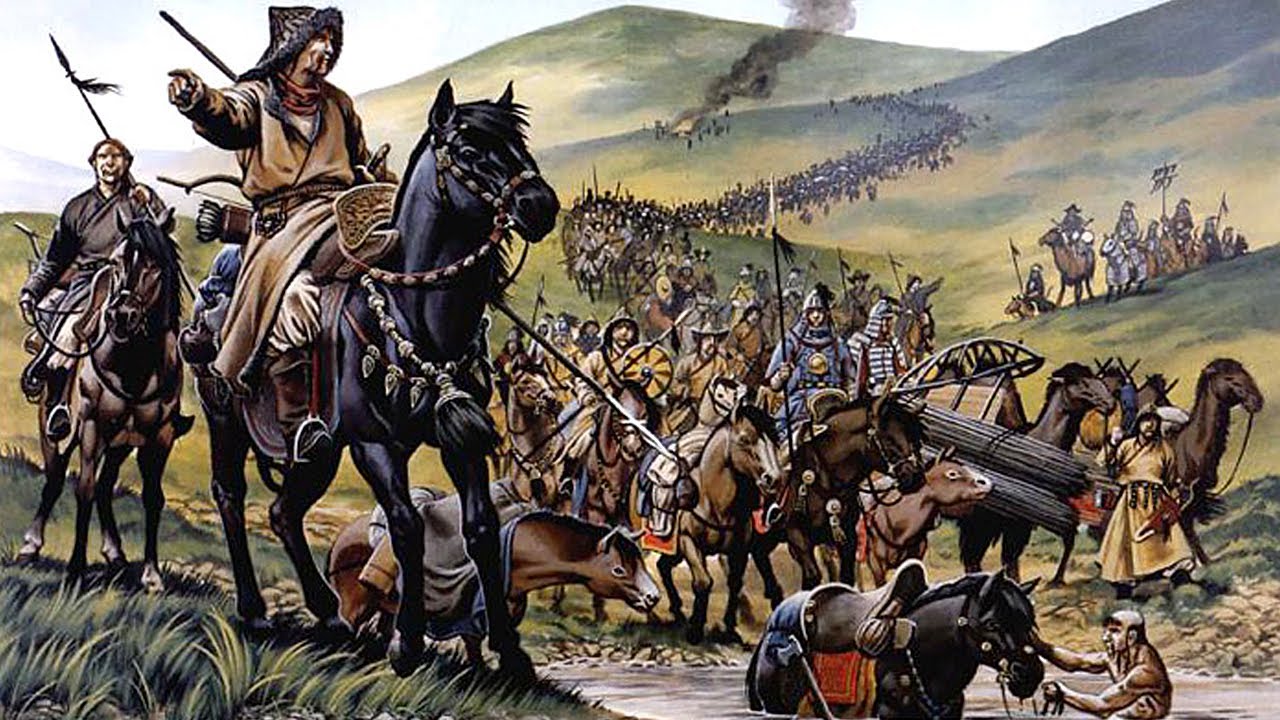 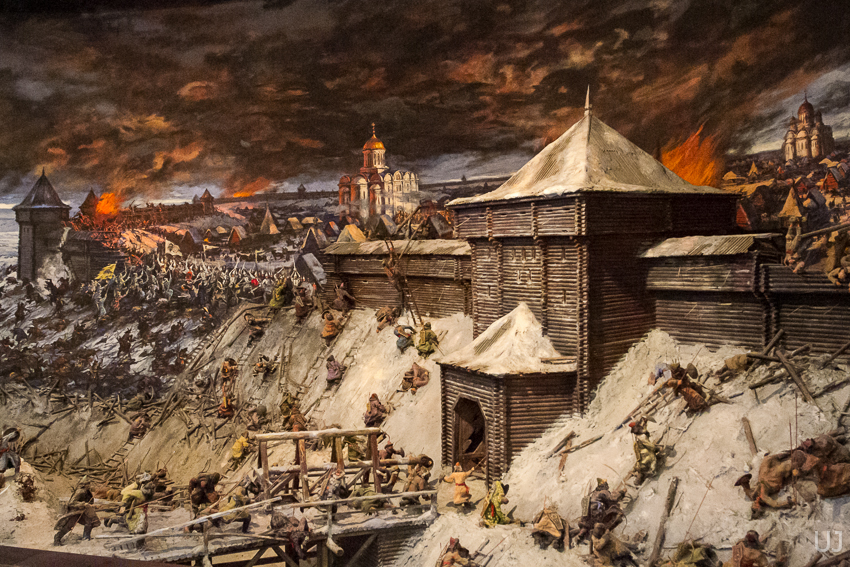 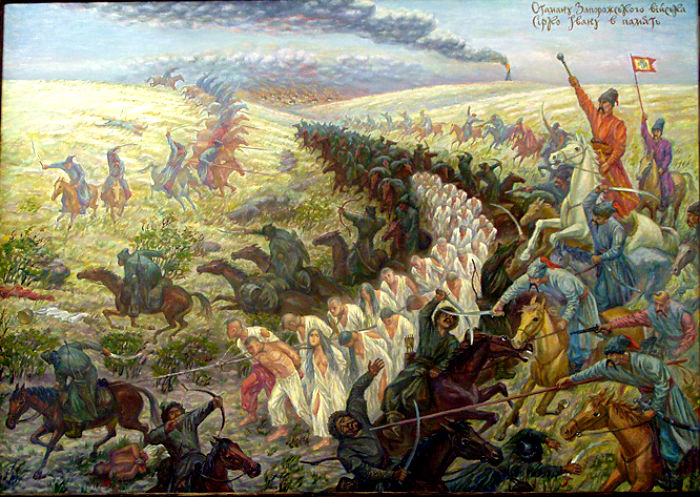 Богатырь - человек безмерной силы, стойкости, отваги, наделенный необыкновенным умом и смекалкой, совершавший подвиги во имя Родины.
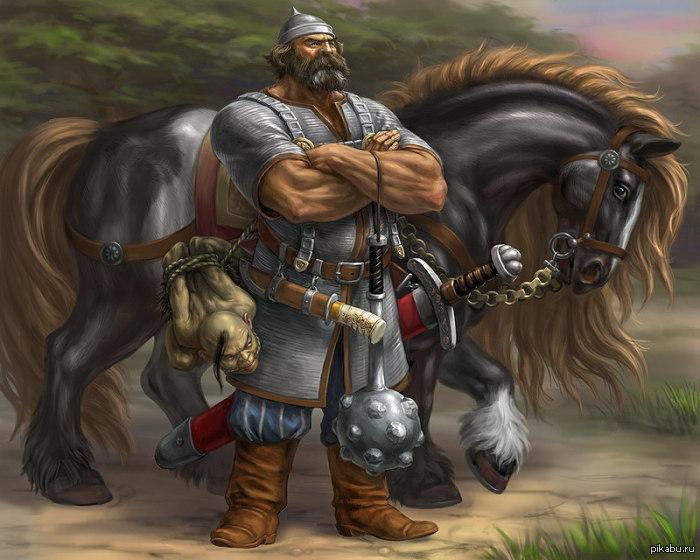 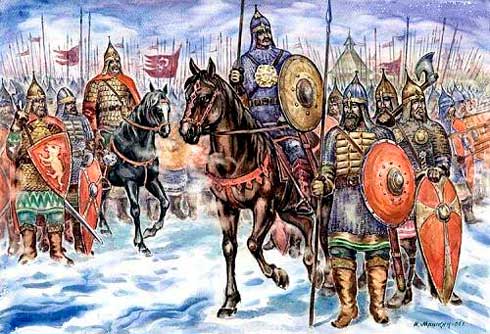 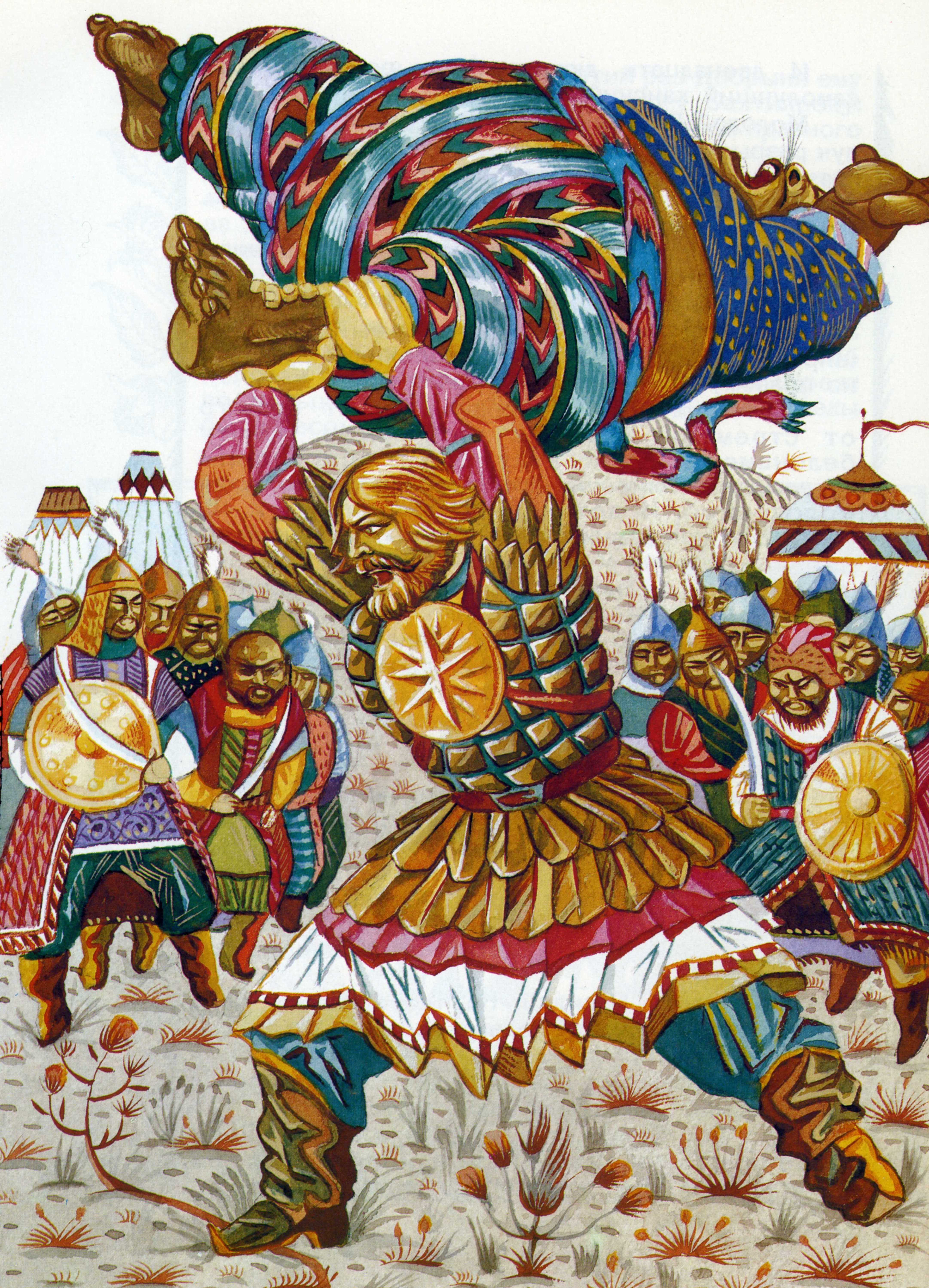 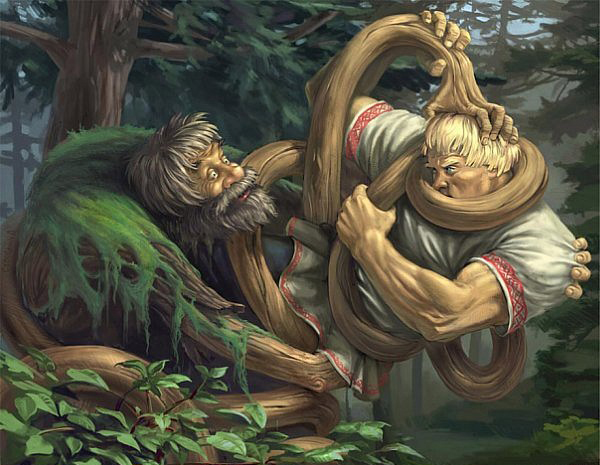 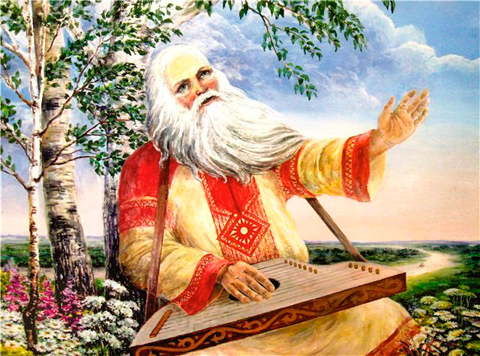 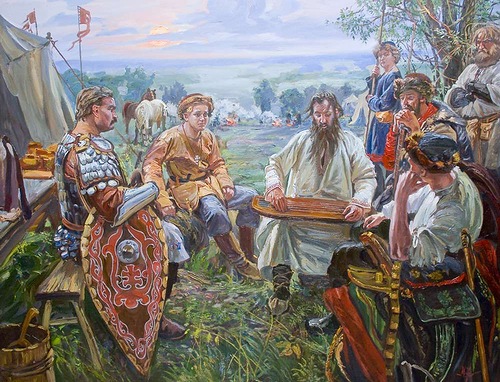 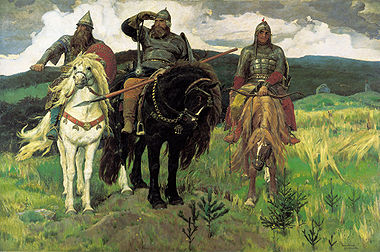 Завет  богатырей к нам, своим потомкам:
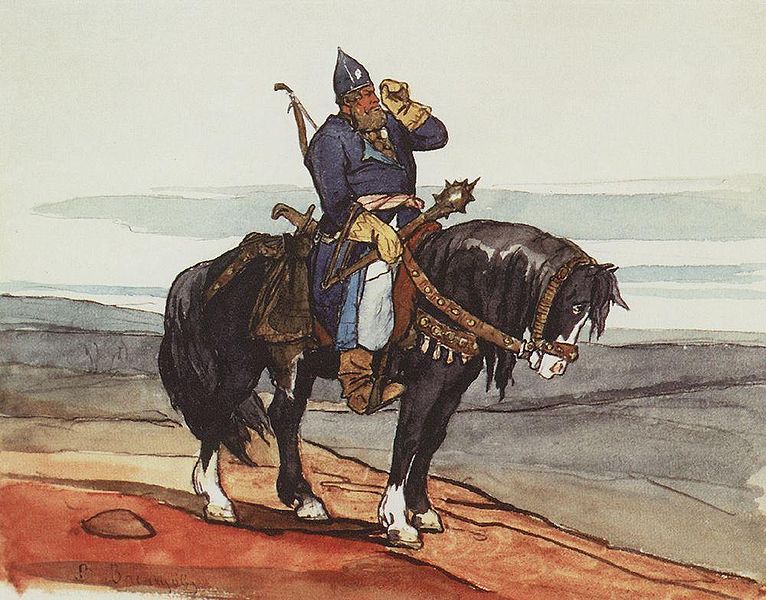 - Защищать свою Родину, беречь её.    
- Защищать слабых, бедных, стариков и детей.
- Быть сильными, храбрыми, мужественными, отважными. 
- Любить свою родную землю, свой народ, свою страну и Родину.
Спасибо за внимание.